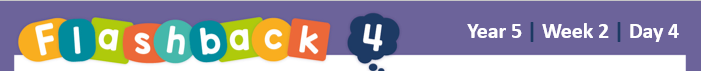 Year 5 | Week 2 | Day 4
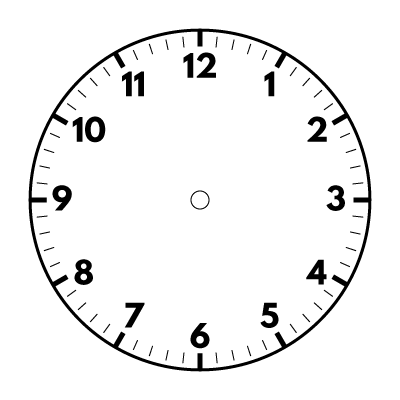 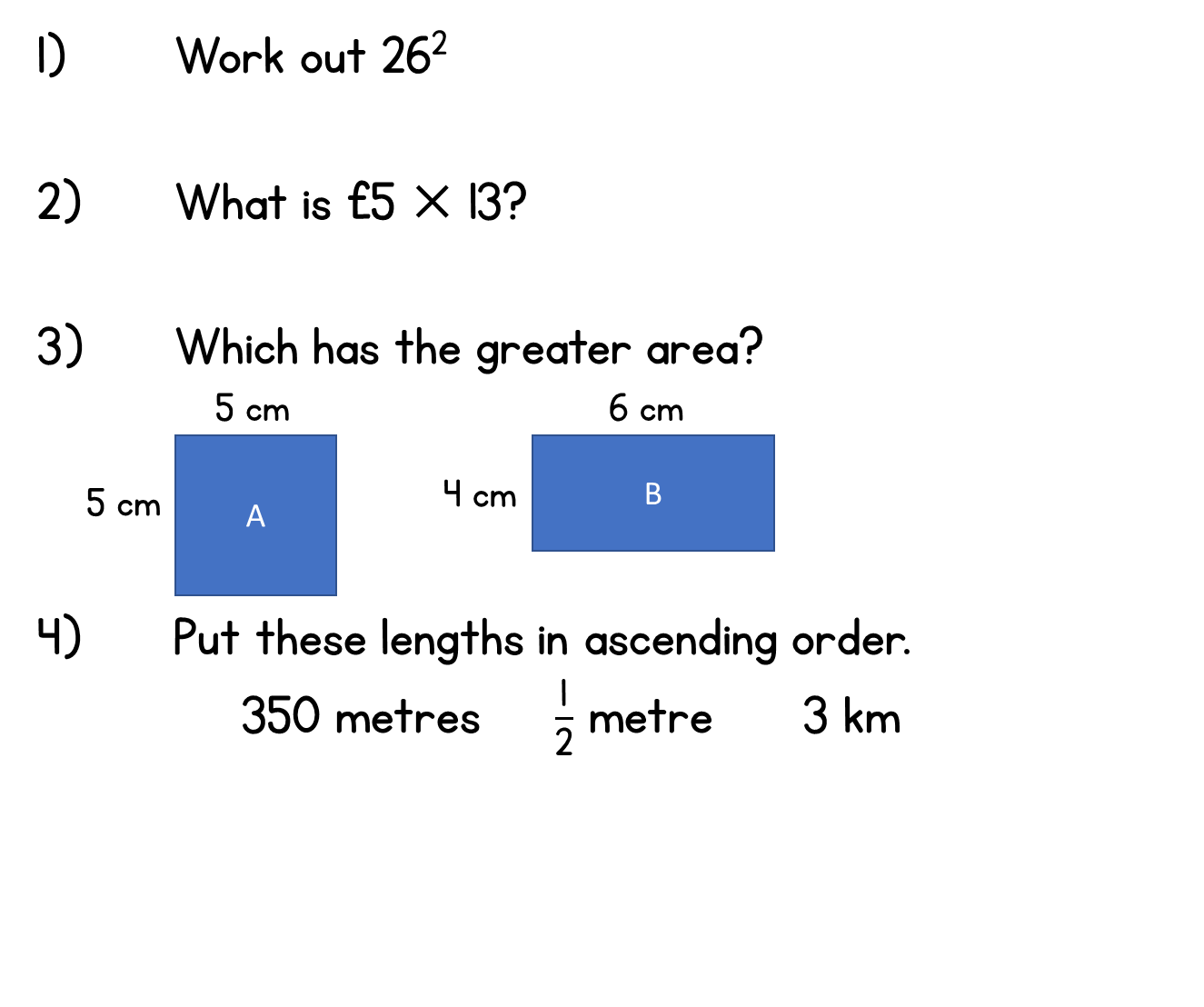 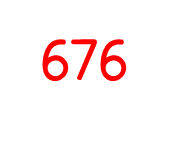 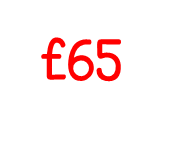 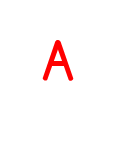 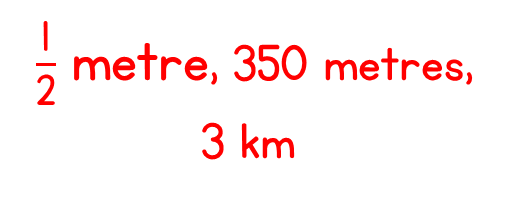 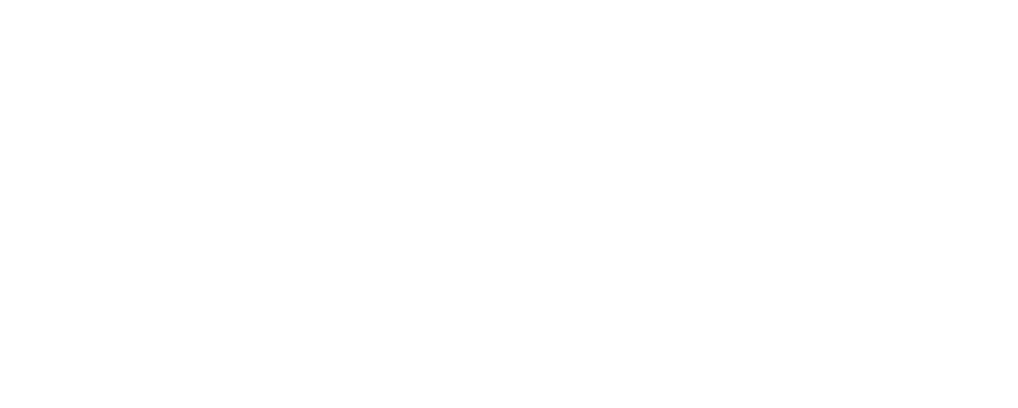 7
2
4
2
1
4
7
2
4
2
1
4
3
6
2
1
0
2
4
3
4
5
2
1
7
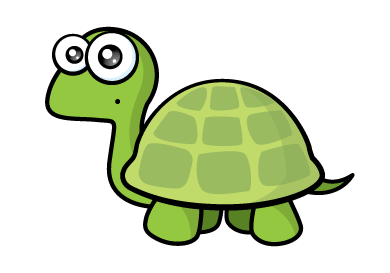 8
2
8
2
4
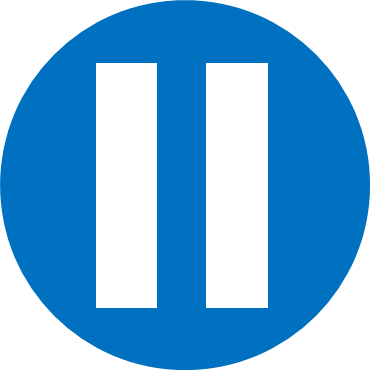 Have a think
Could these calculations be correct?
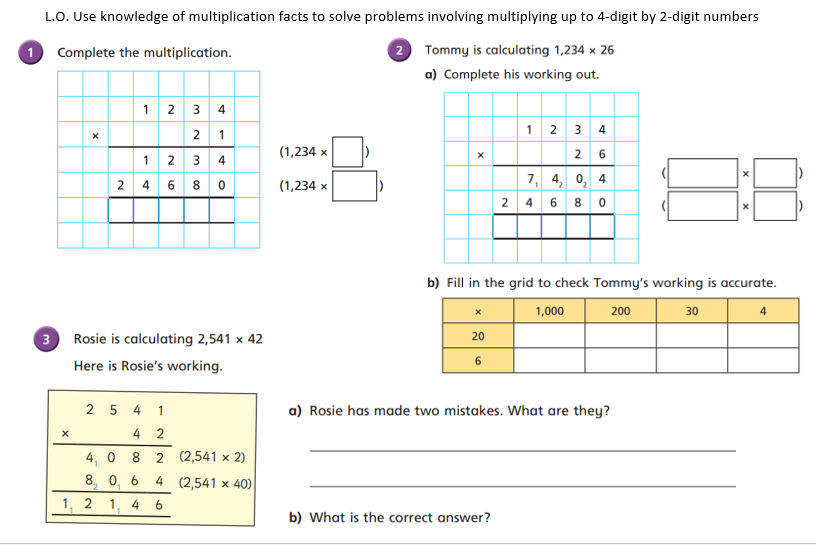 Have a go at the questions on the worksheet, up to question 6.  Stick the first sheet (with 1- 4) in your books.
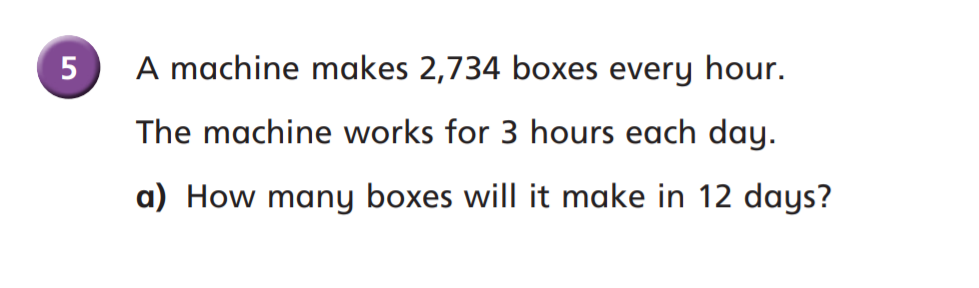 98,424
1
6
4
0
4
1
0
2
2
8
8
2
0
2
0
1
1
2
9
8
4
2
4
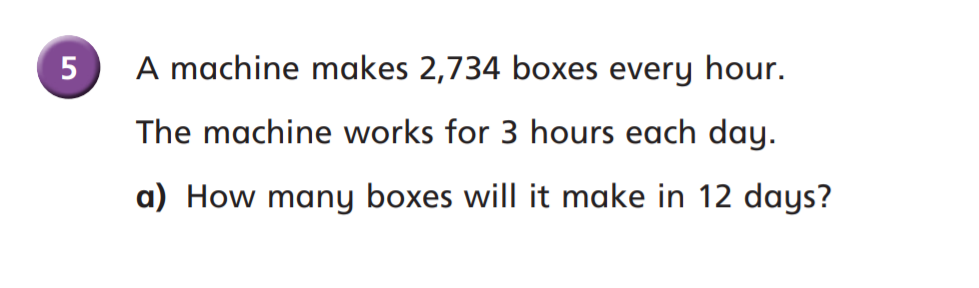 1
6
4
0
4
2
2
4
8
2
0
2
0
2
1
1
9
8
4
2
4
Have another go at question 6 on the worksheet
What is the smallest product you can make that’s also an odd number?
5
2
7
3
6
6
3
7
2
5
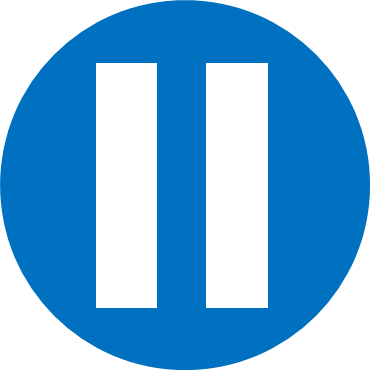 Have a think
What is the smallest product you can make that’s also an odd number?
5
2
7
3
6
7
6
3
2
5
1
3
5
8
3
3
7
3
4
0
1
1
9
7
5
1
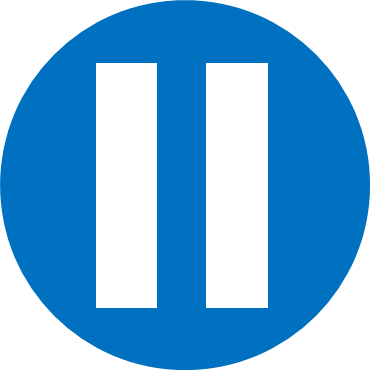 Have a think
Do the rest of the questions
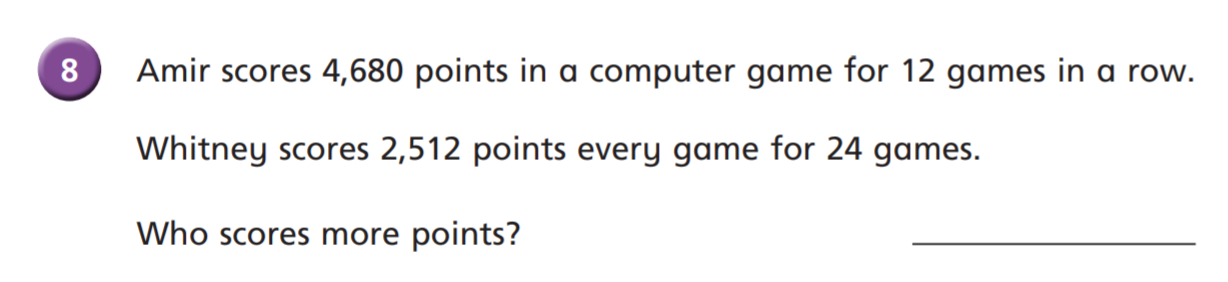 Whitney scores more.
6
12
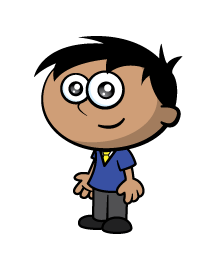 2
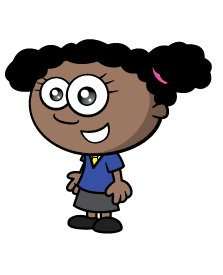 doubled?
halved
4
The product of 6 and 4 is 24
The product of 12 and 2 is 24
If you double one factor and halve the other factor, the product will remain the same.